Бюджет Управления социальной защиты населения Администрации Усть-Донецкого района 
на 2022 год и плановый период 2023-2024 годов
Бюджет на 2022 год и плановый период 2023 и 2024 годов, утвержден Решением Собрания депутатов  Усть-Донецкого района от 21.12.2021 года № 28 «О бюджете Усть-Донецкого района на 2022 год и на плановый период 2023 и 2024 годов»
В Управлении социальной защиты населения Администрации Усть-Донецкого района действуют 2 муниципальные программы, которые носят социальную направленность: 
«Социальная поддержка граждан» и «Доступная среда».  


В программы включены мероприятия по реализации прав граждан на социальную поддержку семей, имеющих детей, поощрение многодетности, улучшение качества жизни отдельных категорий граждан, предоставление мер социальной поддержки и социального обслуживания населения.
Основные цели программы:
1. Создание условий для роста благосостояния граждан - получателей мер социальной поддержки.
2. Повышение доступности социального обслуживания.
3. Обеспечение беспрепятственного доступа к приоритетным объектам и услугам в 
приоритетных сферах жизнедеятельности инвалидов и других маломобильных групп 
населения на территории Усть-Донецкого района

Практически все расходы УСЗН Администрации Усть-Донецкого района включены в программу «Социальная поддержка граждан», что позволяет обеспечить программно-целевой принцип планирования и исполнения бюджета, увязать расходы с получаемыми результатами.
Структура  бюджета УСЗН Администрации Усть-Донецкого района на 2022г.
Распределение бюджета по законам социальной направленности и программам
Социальная поддержка населения
Социальная поддержка населения семей с детьми
Размеры проиндексированных  пособий с 01.01.2022г.
Региональный материнский (семейный) капитал на детей, родившихся в период с 01.07.2012 по 31.12.2022
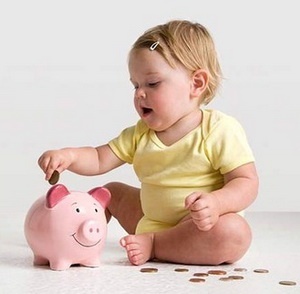 С 01.01.2012г. вступил в силу Областной закон от 18.11.2011г. № 727-ЗС «О региональном материнском капитале». Размер материнского капитала с 1 января 2012 года составлял 100 000 рублей. 
В 2013 году он проиндексирован и составлял 
106 300 рублей. 
В 2014 году размер материнского капитала после индексации - 111615 рублей. 
В 2015 году после индексации размер капитала составлял 117754 рубля.
В 2020 году  размер материнского капитала составлял 121287 рублей.
В 2021 году  размер материнского капитала составлял 125775 рублей.
В 2022 году  размер материнского капитала составляет 130806 рублей.
Бюджетом на 2022 год и плановый период 2023 и 2024 годов утверждено
3027,1 т. р.
3148,2 т. р.
3274,1 т. р.
Динамика запланированных средств на выплаты на детей, рожденных третьими и последующими
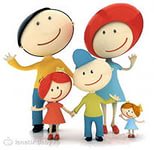 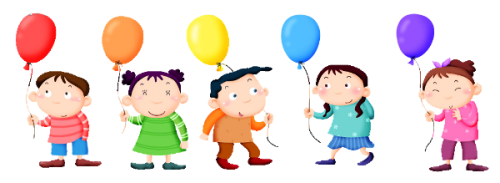 Социальное обслуживание граждан пожилого возраста и инвалидовраспределение бюджета на 2022 год и плановый период на 2023 и 2024 годов  по МБУ «ЦСО»  за счет средств областного и местного бюджетов на финансовое обеспечение муниципального задания
Рост уровня заработной платы
Указ Президента РФ от 7 мая 2012 №597

увеличение заработной платы социальным работникам